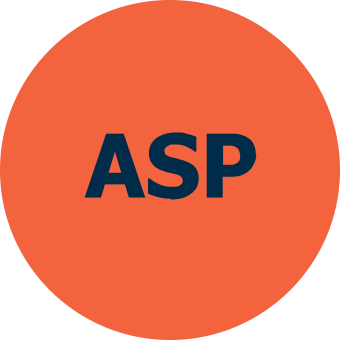 Повысить инклюзивность интернета: Программа поддержки кандидатов на новые gTLD
Предоставить возможности сообществам, организациям и регионам всего мира
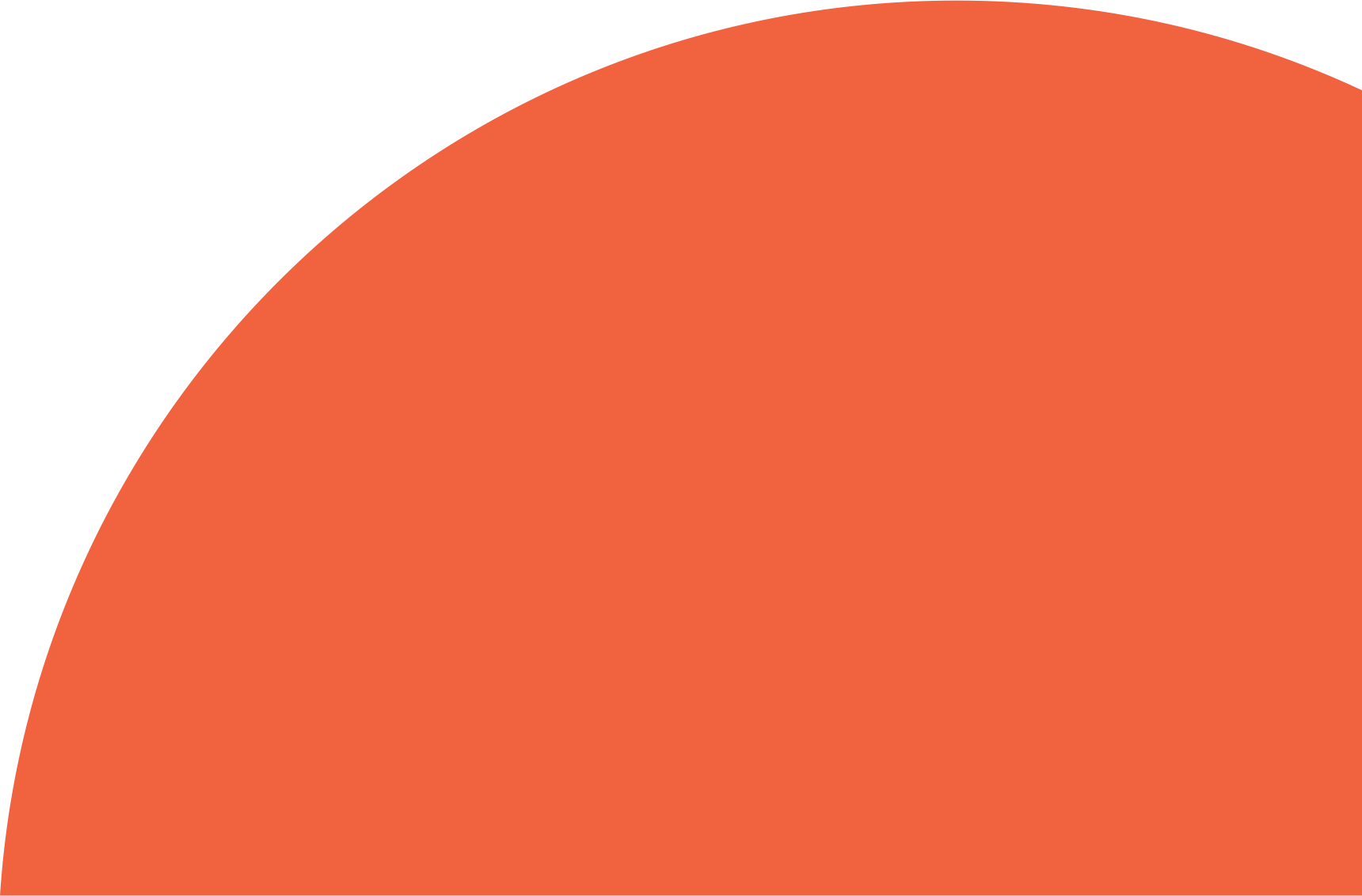 Повестка дня
01
04
Обзор ПрограммыNew gTLD: следующий раунд
Помощь в рамках Программы поддержки кандидатов
02
05
Использование возможностей интернета с помощью gTLD
Мероприятия и ресурсы
03
Как стать оператором регистратуры
[Speaker Notes: Здравствуйте, меня зовут —-- Приветствую вас на сегодняшнем вебинаре, который мы разработали, чтобы привлечь вас к участию в Программе New gTLD: следующий раунд. 

Интернет-корпорация по присвоению имен и номеров (ICANN) управляет системой доменных имен (DNS) интернета на благо всего мира. Она координирует работу систем уникальных идентификаторов интернета, включая доменные имена и IP-адреса, по всему миру. 

Отдел глобального взаимодействия с заинтересованными сторонами ICANN ведет работу по информированию в регионах по всему миру от имени корпорации ICANN. Эта работа включает в себя коммуникации и наращивание потенциала.

Вот темы, которые мы будем обсуждать сегодня.]
01
Обзор ПрограммыNew gTLD: следующий раунд
[Speaker Notes: Начнем с того, почему мы здесь сегодня собрались: чтобы рассказать вам о новых интересных и захватывающих возможностях, которые появятся с запуском Программы New gTLD: следующий раунд.]
Программа New gTLD
Программа новых доменов общего пользования верхнего уровня (gTLD) — это инициатива сообщества, направленная на дальнейшее расширение системы доменных имен.
Начиная с 2026 года, предприятия, сообщества, правительства и другие организации смогут подавать заявки на новые gTLD, отвечающие их потребностям.
.онлайн
.dance
.charity
.futbol
.paris
.host
.baby
.公益
Количество gTLD превысило 1 200.
.fast
.chase
.alibaba
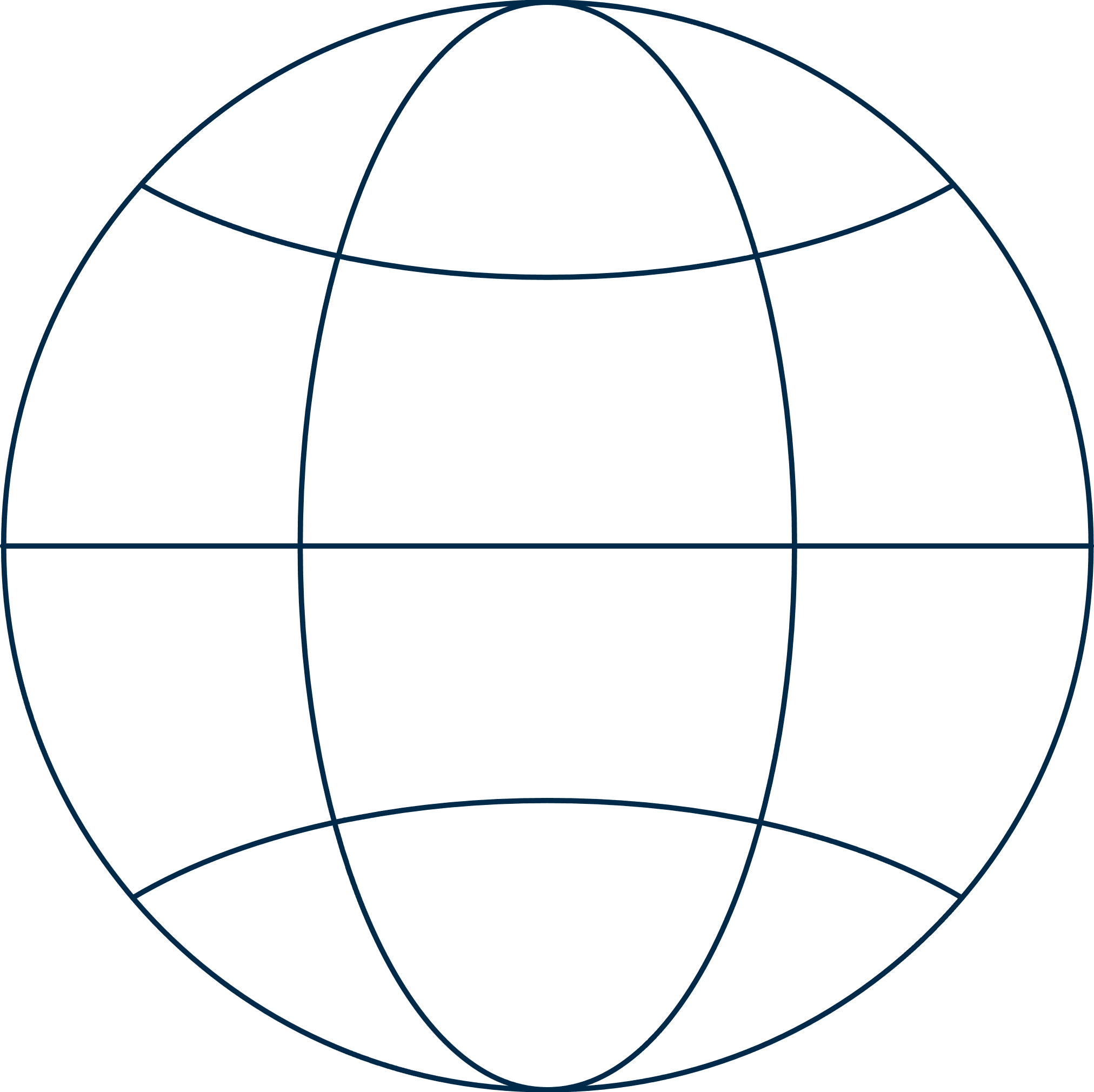 .みんな
.org
.com
[Speaker Notes: Интернет начинался всего с нескольких gTLD. Можно предположить, что вам наиболее знакомы домены .com, .org или .net.  

По мере развития интернета количество gTLD увеличивалось. ICANN запустила Программу New gTLD в 2012 году с целью поощрения инноваций, конкуренции и потребительского выбора в доменной отрасли.  К концу марта 2021 года насчитывалось более 1200 gTLD.]
Что такое gTLD?
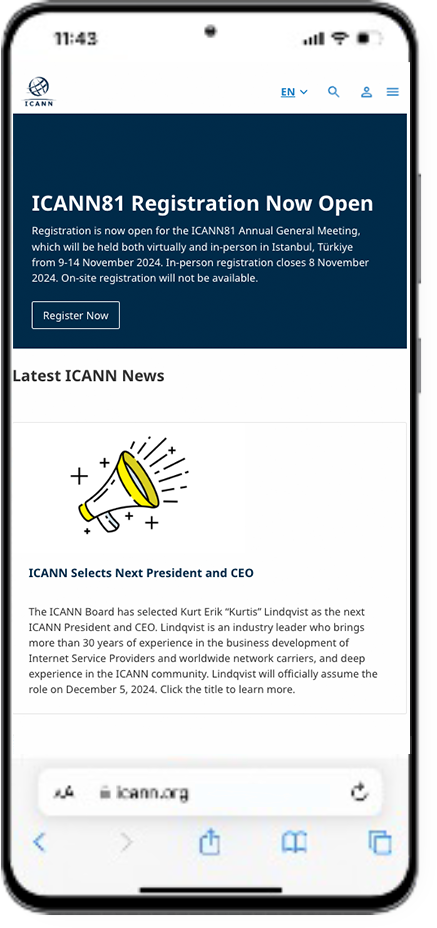 Домены верхнего уровня образуют последнюю часть доменного имени, отображающуюся после точки. Например, в доменном имени icann.org символы «org» обозначают TLD.
В рамках Программы New gTLD 2012 года в интернете появилось более 1200 новых уникальных имен, таких как .trade и .vegas.
Миссия ICANN — обеспечение стабильного, безопасного и единого глобального интернета.
Для того, чтобы связаться с кем-нибудь в интернете, в компьютер или другое устройство необходимо ввести адрес — имя или номер. Этот адрес должен быть уникальным, чтобы компьютеры могли друг друга находить.
Подробнее
icann.org
[Speaker Notes: Домен верхнего уровня — это часть интернет-адреса, которая идет после точки. Новые домены общего пользования верхнего уровня, или gTLD, могут представлять бренды, сообщества и географические регионы, а также доменные имена, при записи которых можно использовать ряд наборов символов; кроме того, они могут быть длиной более трех символов. В некоторых алфавитах TLD отображается слева от точки — например, в арабском. 

Примечание. Все без исключения двухсимвольные TLD являются доменами с кодом страны, который указывает на страну, суверенное государство или зависимую территорию, где расположен сайт.

По мере развития интернета количество TLD общего пользования увеличивалось, чтобы отразить многогранность миллиардов интернет-пользователей. ICANN провела три раунда подачи заявок на новые gTLD: в 2000, 2004 и 2012 годах.]
Успешный следующий раунд
Поддержка разнообразия.
	Поощрение конкуренции.
		Повышение полезности DNS.
Цели Программы New gTLD: следующий раунд
2
1
Сферы применения, включающие новые сообщества и голоса, разнообразие языков и наборов символов, географическое и этническое разнообразие, предприниматели и стартапы, а также некоммерческие организации.
Доля заявок, поданных организациями за пределами Северной Америки и Европы, выше, чем в раунде 2012 года.
[Speaker Notes: Каковы наши критерии успеха? Наша общая цель для следующего раунда, как было определено сообществом, состоит в том, чтобы способствовать разнообразию, поощрять конкуренцию и повышать полезность DNS. На самом деле это значит, что DNS станет более полезной для большего количества более разнообразных аудиторий. 

Как мы узнаем, достигли ли мы этой цели? Мы хотели бы видеть заявки от новых сообществ, культур и организаций. Мы хотели бы, чтобы доля заявок, поступающих из регионов, которые в настоящее время недостаточно представлены в ICANN, была выше. 

Наша цель — максимально увеличить вероятность того, что представители этих групп подадут заявки на gTLD. Один из способов сделать это — поддержать потенциальных кандидатов в рамках соответствующего процесса.]
02
Использование возможностей интернета с помощью gTLD
[Speaker Notes: ICANN готовится запустить очередной раунд приема заявок на новые gTLD. Но что именно мы подразумеваем под «подачей заявки на новый gTLD»? И зачем организации подавать заявку, не говоря уже об управлении gTLD?]
Новые доменные имена, новые возможности использования
ПРИМЕРЫ:
.photography
Отраслевая специфика:
Обслуживание разнообразных
культурных, географических, 
языковых и профессиональных сообществ.
Предоставление сообществам и организациям возможности создать собственное пространство в интернете.
.bank
.rugby
playlist.new
Творческие инструменты:
doc.new
На основе местоположения:
.durban
.nyc
Укрепление доверия к бренду и повышение осведомленности.
Управление и обеспечение безопасности вашего присутствия в интернете.
شبكة.
.网址
На основе алфавита:
.apple
.google
Бренды:
Онлайн-идентичность:
.blog
[Speaker Notes: Новые gTLD призваны расширить выбор для потребителей и могут быть использованы многими инновационными способами. Например, некоторые бренды используют TLD для внутреннего пользования, чтобы дать возможность своим сотрудникам и техническим специалистам создавать защищенные пространства в интернете.

.bank повышает доверие к системе интернет-банкинга, так как в этом домене обслуживаются только финансовые отрасли и предоставляется защищенное, проверенное и легко идентифицируемое местоположение в интернете.

.nyc был создан, чтобы показать разнообразие взглядов, людей и предприятий, которые делают Нью-Йорк городом, известным всем своей яркостью.

.new, с другой стороны, можно использовать только для создания новых задач, например, для открытия нового документа Google или нового плейлиста Spotify.

gTLD могут представлять культуры, бренды, географические регионы, сообщества, особые интересы и многое другое (например, .community, .london, .sport).]
Возможности gTLD
Общение и обслуживание новых групп:
Географические местоположения
(например, города и регионы)
Сообщества и культуры
Компании и бренды
Пользователи различных алфавитов
Правительства — местные и национальные — и МПО
Целевые клиенты или участники
[Speaker Notes: Для бизнеса gTLD — это возможность брендинга. И эта возможность практически безгранична; она позволяет компаниям, коммерческим организациям или целым отраслям создавать свой уникальный бренд в интернете. 

Новые gTLD принесут пользу людям, компаниям и сообществам — от коренных, религиозных и языковых общин до компаний и правительств, которые хотят обращаться к клиентам и группам интересов на местном языке, и до сообществ, объединенных общей страстью или общностью, но разбросанных по всему миру. У этих групп и организаций есть возможность обозначить свое сообщество, ценности, географические или культурные ниши с помощью нового gTLD.]
Преимущества управления gTLD
Управление брендом
Повышение доверия
Контроль над правилами и политиками
gTLD предоставляют организациям возможность добиваться результатов в глобальном масштабе.
Возможности монетизации
Гибкость и креативность
Повышенная безопасность
Локализация
[Speaker Notes: Помимо уникального «лейбла» или имени, gTLD имеет множество потенциальных преимуществ:

Повышенная безопасность: оператор регистратуры имеет возможность применять меры безопасности, разработанные специально для этого домена, что снижает риск таких киберугроз, как фишинговые атаки.
Возможности монетизации: оператор регистратуры может продавать доменные имена в gTLD, что может генерировать доход.
Повышение доверия:  наличие gTLD может повысить авторитет и надежность бренда в глазах пользователей.
Управление брендом: gTLD предоставляет гораздо больше возможностей контролировать свой бренд в интернете.
Гибкость и креативность: как оператор регистратуры, вы можете создавать доменные имена, которые наиболее релевантны и креативны для вашей конкретной ниши или отрасли.
Контроль над правилами и политиками: хотя некоторые правила устанавливаются согласованными политиками ICANN, оператор регистратуры, как правило, может самостоятельно определять регистрационную политику gTLD, включая то, кто может регистрировать доменные имена в gTLD и для каких целей.
Локализация: наличие собственного gTLD позволяет использовать локализованные доменные имена, ориентированные на конкретные регионы или языки, что улучшает глобальный охват вашего домена и его релевантность.]
03
Как стать оператором регистратуры
[Speaker Notes: Процесс подачи заявки на организацию регистратуры гораздо сложнее, чем регистрация доменного имени, которую может осуществить любой человек или организация, и к нему не следует относиться легкомысленно. Подача заявки на новый gTLD по сути означает подачу заявки на управление интернет-регистратурой. Давайте немного поговорим о том, что это значит.]
Как стать оператором регистратуры
Подача заявки на gTLD означает, что вы подаете заявку на управление частью интернета (регистратурой).
Регистратура поддерживает все домены, зарегистрированные в конкретном gTLD.
Оператор регистратуры:
Устанавливает требования к gTLD.
Определяет, какие домены второго уровня (символы слева от точки) могут быть зарегистрированы и кем.
[Speaker Notes: Ваша организация в качестве кандидата подает заявку на управление регистратурой, которая представляет собой часть инфраструктуры интернета. 

Регистратура — это база данных всех доменов, зарегистрированных в определенном TLD. Операторы регистратур (RO) ведут основной список или реестр всех этих доменов. RO заключают договоры с регистраторами, которые позволяют им продавать gTLD. Операторы регистратур также добавляют, удаляют или меняют доменные имена и вносят другие изменения по запросу регистраторов. 

RO определяет, каким организациям разрешено регистрироваться для использования вашего домена, а каким нет. 
Они также решают:  для чего используется этот gTLD? Это закрытое сообщество, как, например, .bank или .edu, или открытое? 
Используется ли он только неким особым образом, как домен .new? Или он используется в пределах определенного географического местоположения?]
Финансовые и технические аспекты
!
Подача заявки на новый gTLD требует значительных финансовых и технических ресурсов.
Программа New gTLD: следующий раунд предусматривает плату за подачу заявки: 208 000–293 000 долларов США* 

Стандартные сборы, включенные в Соглашение об администрировании домена верхнего уровня, подписанное с ICANN 

Текущие финансовые и технические обязательства
!
Все кандидаты на новые gTLD должны быть в состоянии продемонстрировать операционные, технические и финансовые возможности, необходимые для управления регистратурой и соблюдения контрактных требований.
*Размер платы может уточняться
[Speaker Notes: Все кандидаты на новые gTLD должны быть в состоянии продемонстрировать операционные, технические и финансовые возможности, необходимые для управления регистратурой.  Некоторые из этих операционных и технических возможностей, например бэкенд, могут быть переданы третьим лицам, так называемым провайдерам услуг регистратур.

Но подача заявки на новый gTLD требует финансовых и технических ресурсов, включая персонал и оборудование, которые многим не по карману.  

Плата за рассмотрение заявки предположительно составит 208 000-293 000 долларов США. Ожидается, что окончательный размер платы будет утвержден в сентябре этого года.]
Обязанности операторов регистратур
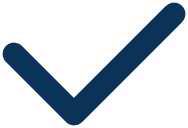 Операторы регистратур:
В обязанности входит:
Ведут главную базу данных всех доменных имен, зарегистрированных в TLD. 
Создают «файл корневой зоны», который позволяет компьютерам направлять интернет-трафик к и от TLD, где бы ни находился TLD.
Выполнение требований, изложенных в Соглашении об администрировании домена верхнего уровня и политиках ICANN. 
Преобразование доменных имен в IP-адреса для обеспечения маршрутизации сетевого трафика.
Управление техническими аспектами TLD.
[Speaker Notes: Управление регистратурой связано со многими аспектами — техническими, финансовыми, нормативными. 

Оператор регистратуры играет ключевую роль в экосистеме интернета. Он ведет главную базу данных всех доменных имен, зарегистрированных в каждом домене верхнего уровня, и создает «файл корневой зоны», позволяющий компьютерам осуществлять маршрутизацию интернет-трафика от и к TLD по всему миру.

Операторы регистратур отвечают за управление регистратурой для каждого домена верхнего уровня. В обязанности регистратур входит прием запросов на регистрацию, ведение базы данных с необходимыми регистрационными данными доменных имен и предоставление DNS-серверов для публикации данных файла корневой зоны (т. е. информации о местонахождении доменного имени) во всем интернете.

Некоторые операторы регистратур могут передать выполнение части технических требований третьей стороне, так называемому провайдеру услуг регистратур. 

Для тех, кто хочет узнать больше о том, как стать оператором регистратуры, мы предлагаем воспользоваться нашим курсом на платформе ICANN Learn, доступным на сайте icann.org.]
04
Помощь кандидатам на новые gTLD
[Speaker Notes: Программа поддержки кандидатов (ASP) делает подачу заявки на новый gTLD более доступной для организаций, которые заинтересованы в управлении gTLD, но нуждаются в финансовых или учебных ресурсах для этого.]
Критерии поддержки кандидатов
Общая комплексная проверка организации
Чтобы получить право на помощь в рамках Программы поддержки кандидатов, последние должны пройти следующие проверки:
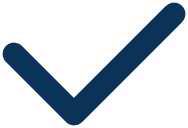 Комплексная проверка ответственности перед общественностью
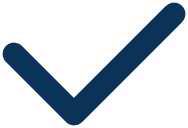 Потребность в финансовой помощи
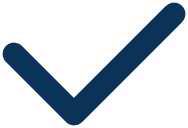 Финансовая стабильность
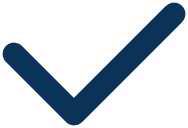 Статус организации, соответствующей критериям отбора
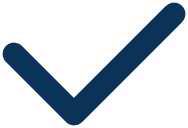 [Speaker Notes: Критерии оценки для отбора включают: 
Общая комплексная проверка организации
Комплексная проверка ответственности перед обществом
Потребность в финансовой помощи 
Финансовая стабильность
Статус организации, соответствующей критериям отбора

Полное руководство по процессу подачи заявки на участие в ASP можно найти в Руководстве по ASP. Через несколько минут мы обсудим этот вопрос подробнее.]
Программа поддержки кандидатов
Подача заявки на gTLD стоит дорого и для многих может быть недоступной. Программа поддержки кандидатов делает процедуру подачи заявки на gTLD более доступной для организаций, которые хотели бы это сделать, но не могут из-за ограниченных финансовых возможностей и отсутствия других ресурсов.
Кандидаты должны относиться к одному из следующих типов организаций:
Межправительствен-ные организации
Некоммерческие,
неправительственные и благотворительные организации
Организации коренных народов/племен
Микро- и малый бизнес социальной направленности или действующий в условиях менее развитой экономики
[Speaker Notes: Чтобы подать заявку на участие в Программе поддержки кандидатов, кандидаты должны представлять собой одну из этих организаций: 
некоммерческая, неправительственная или благотворительная организация; 
межправительственная организация; 
организация коренных народов/племен; 
или малый бизнес социальной направленности или расположенный в стране с развивающейся экономикой. 

Кандидаты должны подтвердить, что они относятся к одному из типов организаций, указанных в этом списке, и предоставить соответствующие документы.]
Портфолио участника Программы поддержки кандидатов
Программа поддержки кандидатов предоставляет ряд финансовых и иных услуг кандидатам, соответствующим требованиям отбора и получившим право на участие в программе.
Финансовая помощь
Снижение на 75-85% применимой платы за рассмотрение заявки на gTLD
Кредит в размере платы за участие 
Снижение/отмена базовых сборов, оплачиваемых оператором регистратуры
Нефинансовая поддержка
Учебные материалы: подача заявки на gTLD, получение статуса оператора регистратуры 
Программа по наращиванию потенциала / Менторская программа 
Доступ к консультанту по работе с кандидатами
Список волонтеров-поставщиков профессиональных услуг
[Speaker Notes: Кандидатам, получившим право на поддержку, в рамках программы предоставляется ряд финансовых и нефинансовых услуг, призванных помочь им подать заявку на gTLD.

Финансовая помощь включает в себя снижение платы за обучение (скидку в  размер от 75 до 85%) в зависимости от имеющихся средств и количества кандидатов, претендующих на поддержку. 
75% — минимальный размер снижения платы для поддерживаемых кандидатов; 85% — максимальный размер снижения платы для поддерживаемых кандидатов. 
Просим отметить, что плата снижается только применительно к одной заявке на gTLD от одного поддерживаемого кандидата.
Прошедшие отбор кандидаты на ASP, которые будут участвовать в процедурах разрешения споров в рамках Программы New gTLD, также будут иметь право на кредит в размере платы за участие.

Нефинансовая помощь подразумевает доступ к учебным материалам и ресурсам, консультантам, которые предоставят помощь в подготовке вашей заявки, и профессиональным услугам волонтеров.]
Оценка кандидатов на получение поддержки
ЭТАП 1
Общая комплексная проверка организации, в том числе:
Проверка исполнения правовых норм.
Проверка предоставления всех обязательных документов.
Проверка соответствия кандидата критериям отбора для участия в Программе New gTLD: следующий раунд.
Проверка биографических данных и проверка на участие в киберсквоттинге.
!
Кандидатов, не прошедших общую комплексную проверку организации, на Этап 2 переводить не будут.
[Speaker Notes: Заявки на ASP будут рассматриваться в два этапа. 

На первом этапе ICANN проведет общую комплексную проверку организации. Это включает проверку соответствия кандидата требованиям законодательства, предоставления всех обязательных документы, получения кандидатом права на участия в Программе New gTLD, а также проведение проверки биографических данных. 

Кандидатов, не прошедших первый этап оценки, на Этап 2 переводить не будут.]
Оценка кандидатов на получение поддержки
ЭТАП 2
Оценка проводится сторонним поставщиком, обеспечивающим работу Контрольной комиссии по заявкам на поддержку претендентов:
Потребность в финансовой помощи: 
Кандидат не мог позволить себе подать заявку на участие в Программе New gTLD из-за финансовых трудностей.
Финансовая стабильность: 
Кандидат демонстрирует план оплаты остальной части базового сбора за подачу заявки на gTLD и вносит обязательный депозит.
Комплексная проверка ответственности перед общественностью: 
Кандидат не занимается торговлей, производством или продвижением отрасли/строки, противоречащей общепринятым правовым нормам морали и общественного порядка.
Кандидат не является аффилированным лицом.
Организация, прошедшая оба этапа оценки, может претендовать на поддержку.
[Speaker Notes: Вторая часть процесса рассмотрения заявки будет проводиться Контрольной комиссией по заявкам на поддержку претендентов. Члены комиссии подойдут к процессам оценки кандидатов справедливым, независимым, эффективным, последовательным и надежным образом. 

Комиссия рассмотрит остальные критерии оценки: ответственность перед общественностью — критерий, согласно которому кандидат не имеет права торговать, производить и продвигать отрасли/строки, противоречащие общепринятым правовым нормам морали и общественного порядка, а также, что кандидат не связан с существующим оператором регистратуры gTLD и/или другим кандидатом на регистрацию gTLD в следующем раунде, который не соответствует критериям ASP. 

Дополнительные требования — это потребность в финансовой помощи, финансовая стабильность и проверка того, что кандидат подпадает под определение организации, соответствующей критериям отбора, о котором говорилось ранее.]
Что будет дальше?
1
Все кандидаты на новые gTLD — поддерживаемые или нет — должны подать заполненную заявку на новый gTLD.
2
Необходимо продемонстрировать наличие технических, операционных и финансовых возможностей, необходимых для управления gTLD.
3
Также предусмотрены меры по предотвращению злоупотреблений программой, описанные в Руководстве по Программе поддержки кандидатов..
[Speaker Notes: Просим отметить, что все кандидаты, желающие подать заявку на новые gTLD, должны подать заявку на участие в Программе New gTLD. Прием заявок на участие в Программе New gTLD начнется в начале 2026 года. Кандидаты, подавшие заявку, но не получившие право на поддержку, все равно могут подать заявку на gTLD и оплатить сборы в полном размере. Для успешной подачи заявки на gTLD кандидаты должны соответствовать критериям отбора, установленным Программой gTLD. Более подробную информацию о Программе New gTLD можно найти на сайте: https://newgtldprogram.icann.org/en]
Путь кандидата, получающего поддержку
Осведомленность
Понимание
Рассмотрение
ЭТАПЫ
Здорово знать, что есть поддержка новых регистратур!
Мы очень рады, что получили право на поддержку!
Как управлять начальными расходами?
ОПЫТ
6
Что нужно знать, чтобы подать заявку?
Какое отношение имеет gTLD к нашей работе?
5
Заявка на gTLD подана
4
3
Кандидат подал заявку и прошел отбор
2
1
Коммуникации, информирование и вовлечение в работу
Бесплатные услуги консультанта по наращиванию потенциала для кандидатов
ПОДДЕРЖКА
[Speaker Notes: На верхней полосе отображены стадии, через которые проходят люди при принятии важных решений — например, о подаче заявки на gTLD. В нижней полосе отображена поддержка, оказываемая ICANN на каждой из этих стадий. В середине мы приводим пример прохождения кандидатом этих стадий с соответствующей поддержкой. 

Итак, здесь мы видим кандидата, который пользуется поддержкой по наращиванию потенциала, задает вопросы консультанту по работе с кандидатами или использует профессиональные услуги волонтеров. Продолжение этого пути — на следующем слайде.]
Путь поддерживаемого кандидата
Принятие решения
Заключение контрактов и делегирование
Работающая регистратура
ФАЗЫ
10
Готовность к работе!
Заявка на gTLD подана!
Благодарность за постоянный доступ к ресурсам и сообществу ICANN.
9
8
У нас есть ресурсы, которые помогут нам приступить к делу.
ОПЫТ
7
В подаче документов нам помогли консультанты по подаче заявок и бесплатные услуги.
6
Процесс подачи заявки был доступным и предсказуемым.
Наращивание потенциала 
Консультант для кандидата Снижение размера платы
Менторство Консультант для кандидата
Менторство 
Снижение/отмена базовых сборов, оплачиваемых оператором регистратуры
ПОДДЕРЖКА
[Speaker Notes: На этом слайде показаны дальнейшие этапы пути, на который выходит кандидат, приняв решение подать заявку (верхняя полоса) и поддержка, доступная ему во время и после процесса подачи заявки на gTLD (нижняя полоса). На этом рисунке показан путь кандидата вплоть до заключения договора и делегирования gTLD, а также поддержка, доступная в долгосрочной перспективе, когда кандидат становится оператором регистратуры.]
Основные даты
АПРЕЛЬ 2026 года
ДЕКАБРЬ 2025
3-й кв. 2026 года
НОЯБРЬ 2024 года
Подача заявки на участие в Программе поддержки 
кандидатов
Руководство кандидата
Подача заявки на gTLD
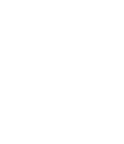 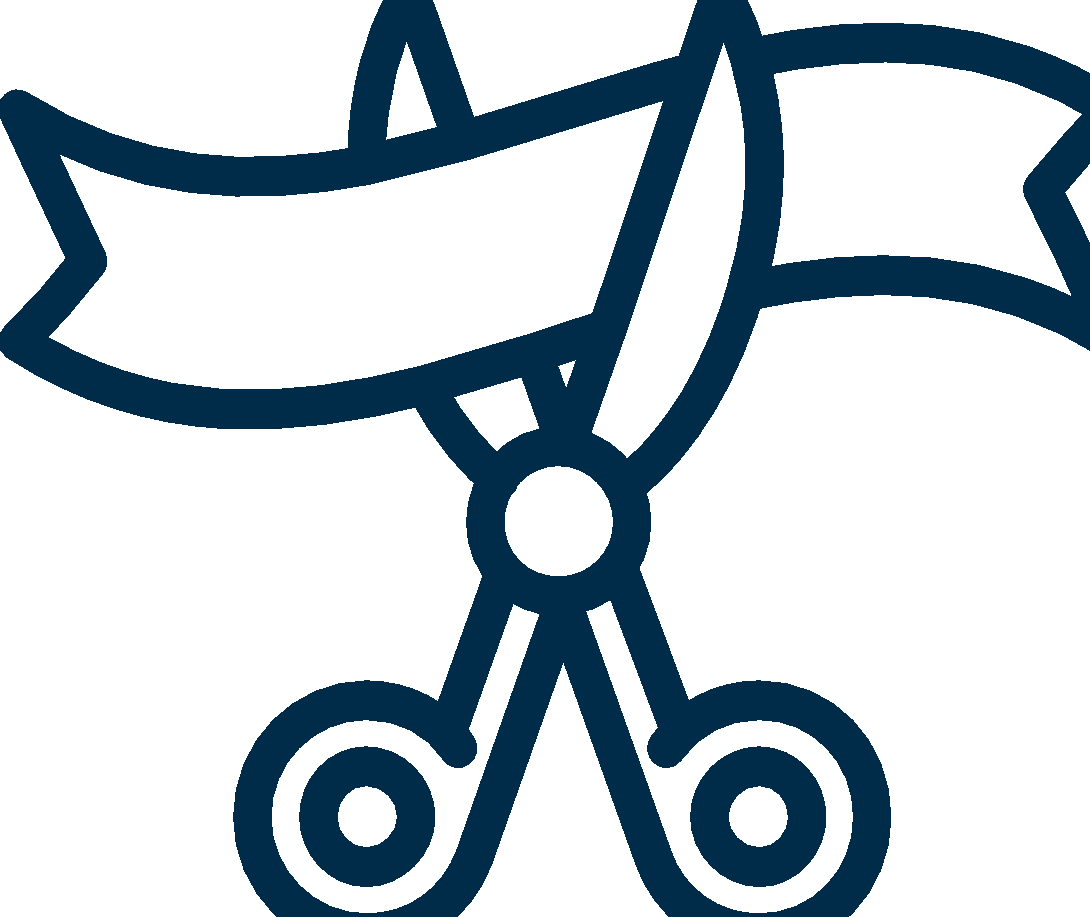 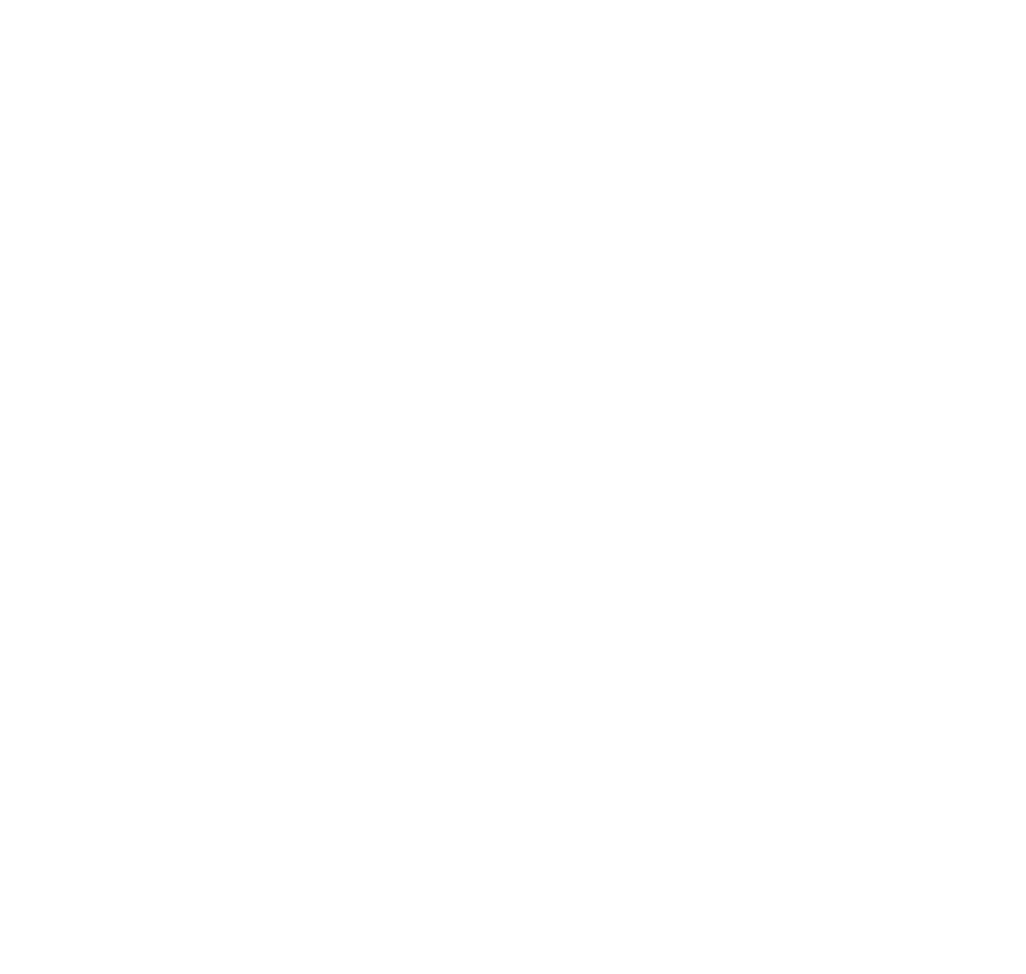 Руководство кандидата является важнейшим ресурсом для программы и будет доступно предположительно в декабре 2025 года.
Период приема заявок на ASP (19 ноября 2024 – 19 ноября 2025)
Прием заявок на новые gTLD начнется в апреле 2026 года
Даты могут уточняться
[Speaker Notes: И, наконец, вот некоторые из важных дат, на которые вам стоит обратить внимание. Прием заявок на Программу поддержки кандидатов начнется предположительно 19 ноября этого года. Руководство кандидата на участие в Программе New gTLD будет готово предположительно в декабре 2025 года. Ожидается, что прием заявок на участие в Программе New gTLD начнется в апреле 2026 года.]
06
Мероприятия и ресурсы
Предстоящие мероприятия
Будьте в курсе всех событий ICANN и следующего раунда — смотрите
календарь взаимодействия ICANN.
[Speaker Notes: При необходимости докладчик может добавить соответствующие события на этот слайд.]
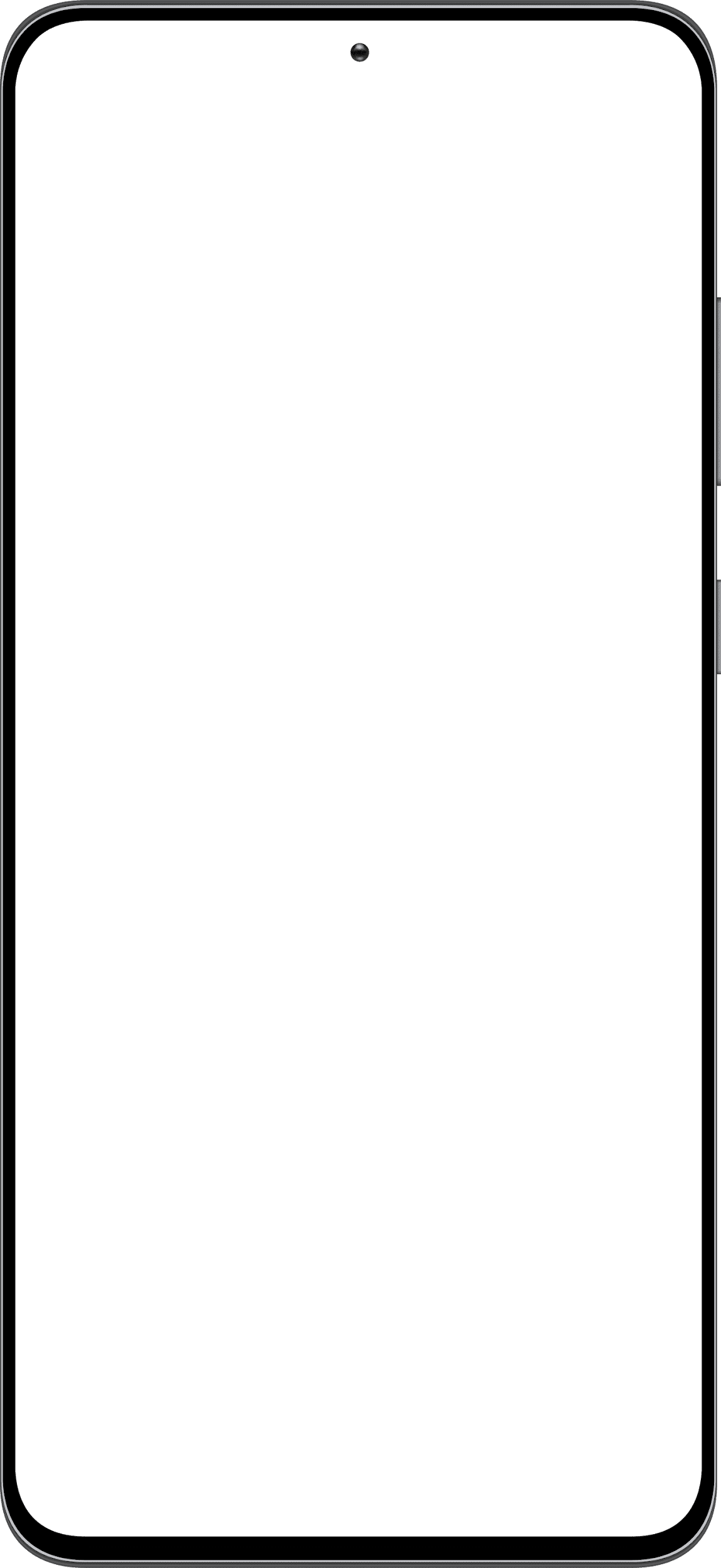 Будьте в курсе событий
Подпишитесь на лист рассылки: nextroundinfo@icann.org 

Общие вопросы: globalsupport@icann.org 

Обновления и новости: https://newgtldprogram.icann.org
ИНФОРМИРОВАНИЕ И ВЗАИМОДЕЙСТВИЕ
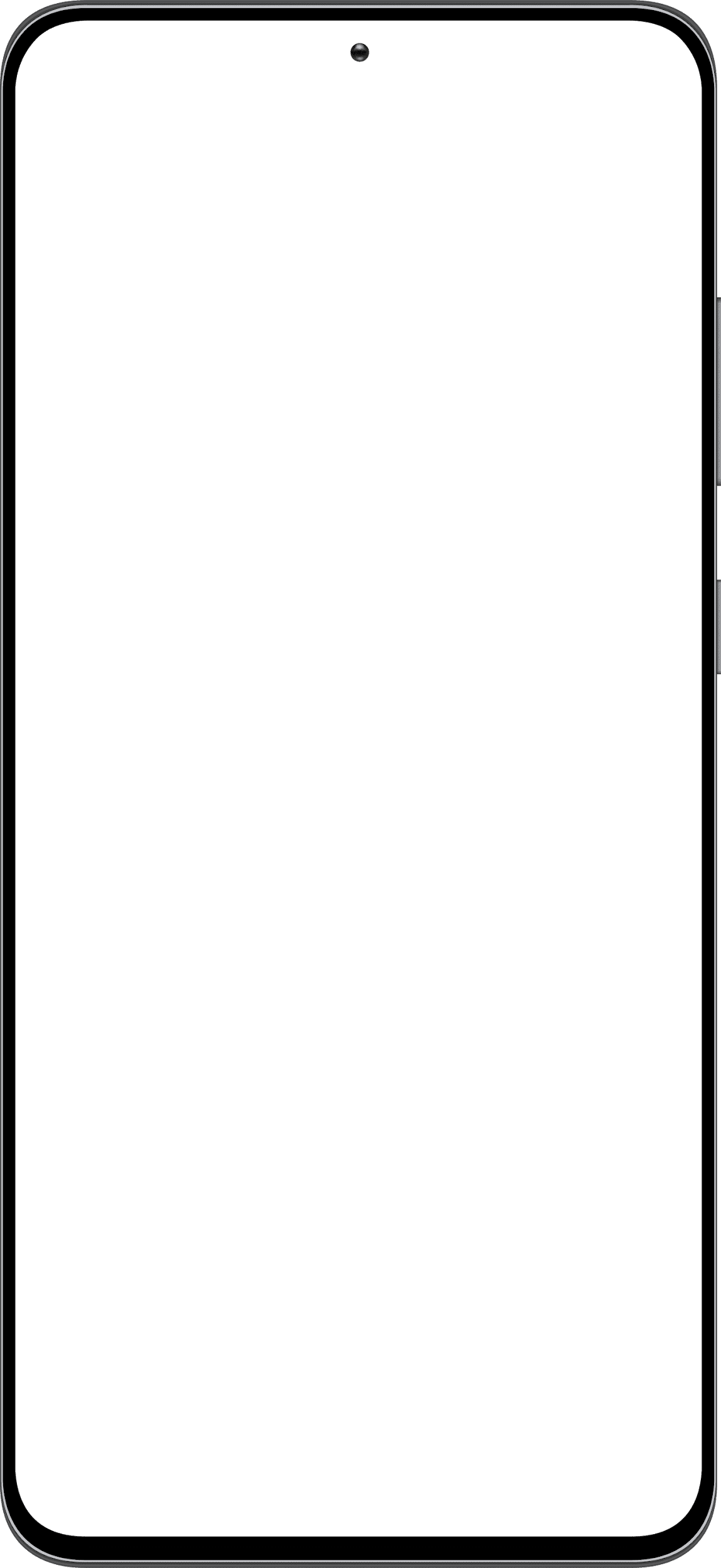 Полезные ресурсы для кандидатов на поддержку
Сайт Программы поддержки кандидатов 
Руководство по Программе поддержки кандидатов 
Вики-страница группы IRT по Программе поддержки кандидатов
Справочная информация о Программе поддержки кандидатов
Примеры использования gTLD
Курсы на платформе ICANN Learn
Вопросы и ответы
Спасибо!
Нас можно найти по адресу https://newgtldprogram.icann.org